Aging Cell Morphology: Identifying cellular transformations associated withaging using image processing
Final Project Presentation
BMI260-SP2019
Sumi Singh
Kavita Kulkarni
Ken Xiong
Mahdi Moqri
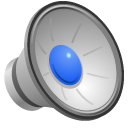 [Speaker Notes: In this project we are trying to identify cellular transformation associated with aging using image processing. I am Sumi Singh and My team mates are Kavita, Mahdi, and Ken]
Motivation
For most of the last century, social policies have focused on increasing life expectancy in the population; but in recent decades, policy and research are increasingly focused on the potential of increasing healthy life or health-span. 
This leads us straight to exploring the mystery of “aging”.
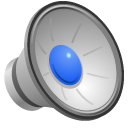 [Speaker Notes: To explore the mystery of agingwhich is responsible for pre-mature non infectious deaths and ailments. And the potential of increasing healthy life or health-span.]
Goal
Find signs of aging at cellular level.
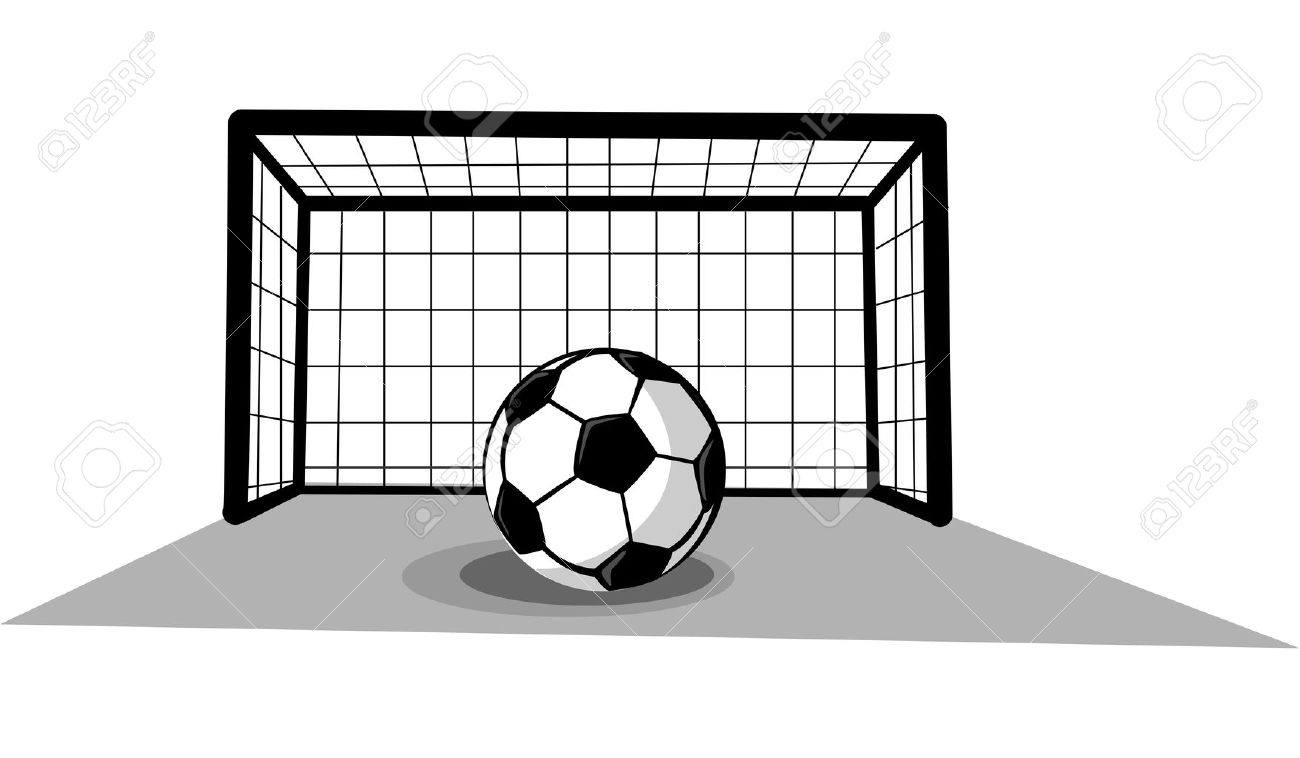 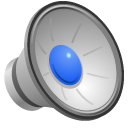 [Speaker Notes: To extract geometric and textural image features from cellular images taken at different ages. These features will help in classifying the new test images based on age.
We also hope to extract some image biomarkers of aging.]
More Specifically-Goal Again!
Extract geometric and textural features from microscopic histo-pathological images taken at different ages, to be able to classify these images based on the age of the subject.
Predict Age 
From 
Images
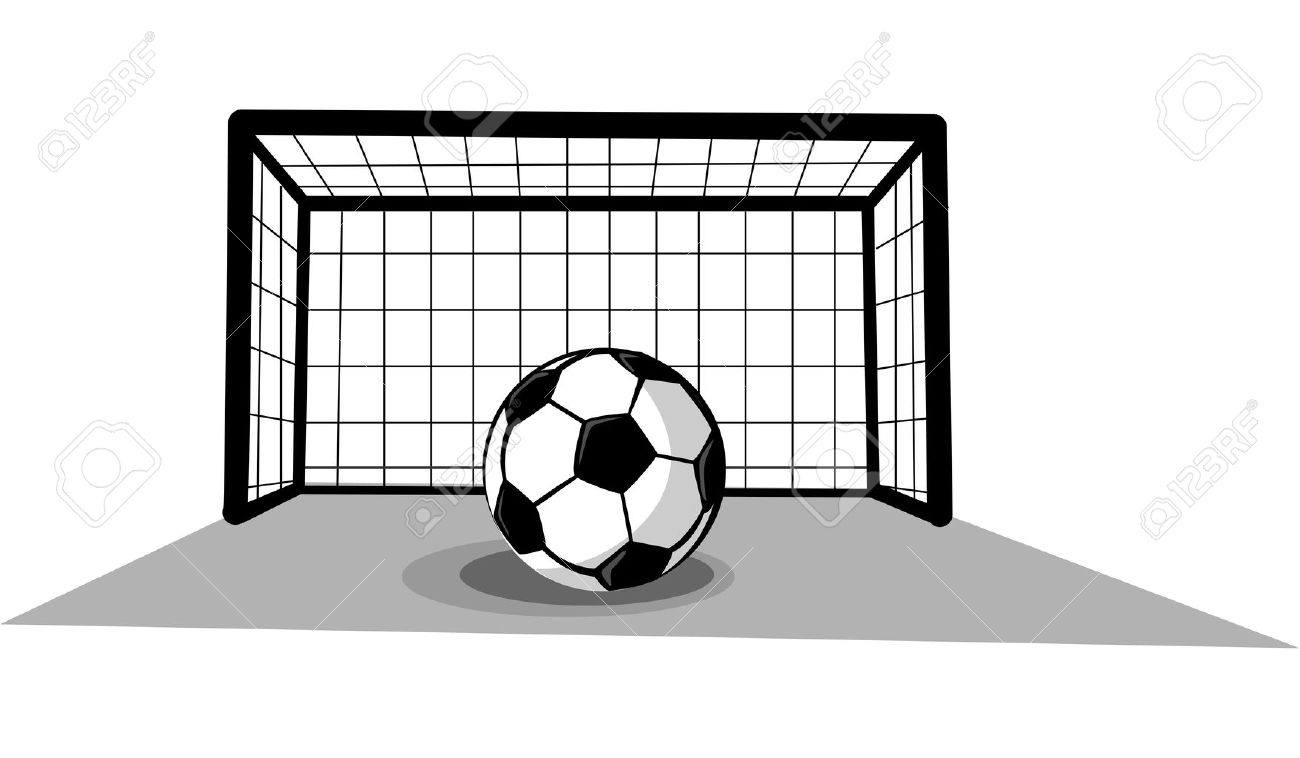 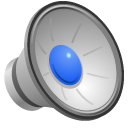 [Speaker Notes: To extract geometric and textural image features from cellular images taken at different ages and use them to predict age.]
More the Merrier: From Goal to Goals
We assume that a set of features extracted from these images, may be considered as image biomarkers of aging.
Extract biomarkers
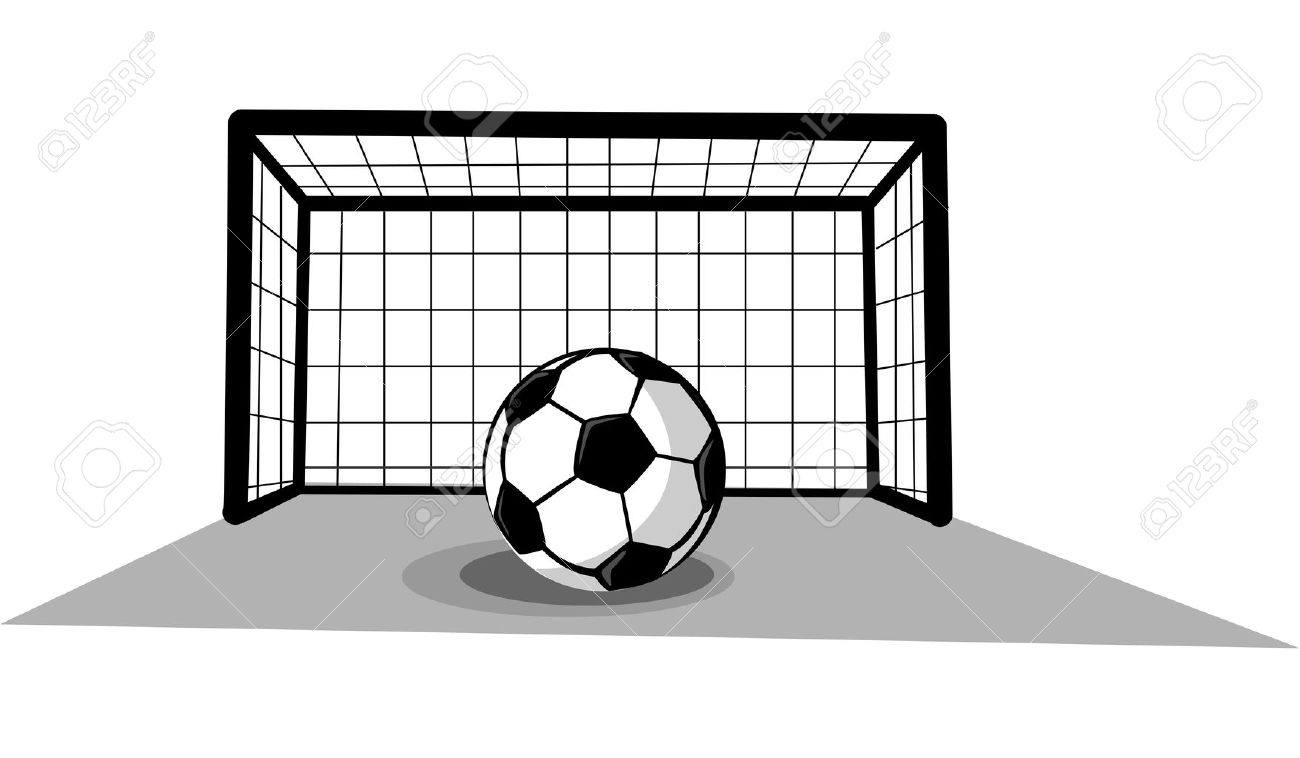 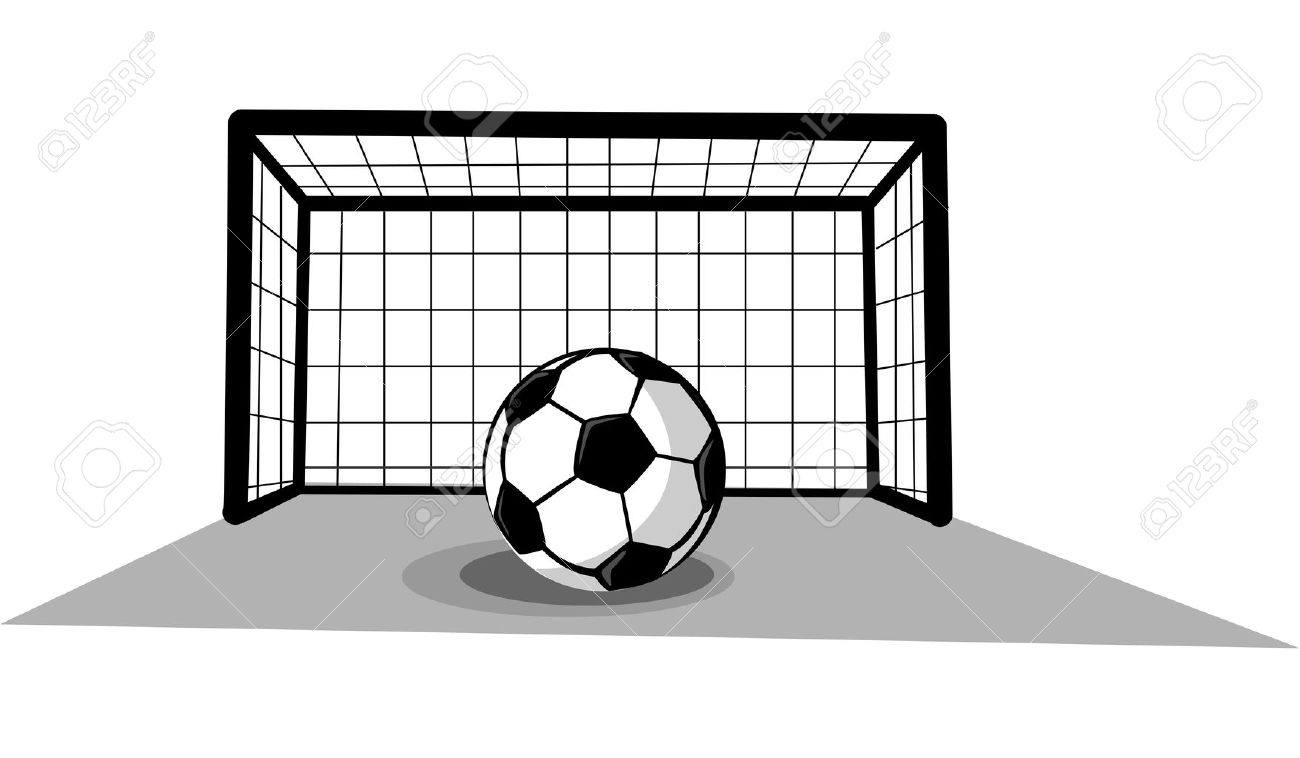 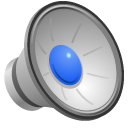 [Speaker Notes: extract some image biomarkers of aging.]
Material and Method
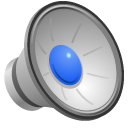 How
Investment
Benefit
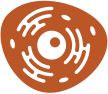 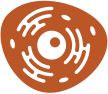 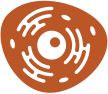 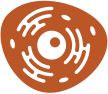 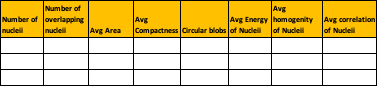 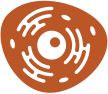 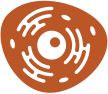 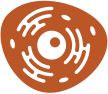 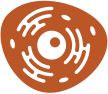 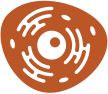 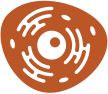 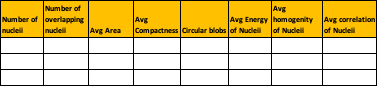 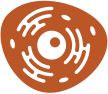 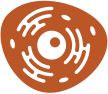 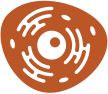 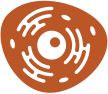 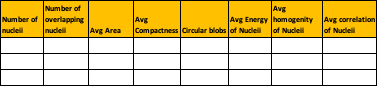 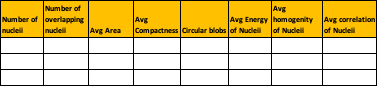 BLOB DETECTION
Channel Deconvolution
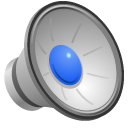 Geometric and Texture feature extraction and feature space representation
(Avg. across cell nuclei per slice)
Histology image preparation
Segmentation
Prediction
[Speaker Notes: Histology image- deconvoled into channels, segmented, feature extraction and prediction]
Data Source and Considerations
Investment
Benefit
Overview of data  - Public Data Source

Data source : Atlas of Gene Expression in Mouse Aging Project (AGEMAP)*
Distribution : 30 male & female mice, of ages 1, 6, 16, and 24 months (TARGET)
Channels : hematoxylin and eosin (H&E) 
Device used : bright-field Carl Zeiss Axiovert 200 microscope 
Data volume: 1500 images with 40x resolution, each a 1388x1040 RGB TIFF with 12 bits of quantization per channel  (12GB)

Considerations and Assumptions  
High similarity between mouse and human tissue 
Since the dataset we have is very small, our ML methodology leverages classical ML approaches rather than deep learning 
For the purpose of this task we consider the target class membership as nominal and assume that the order of the classes based on the age has no inherent effect on the prediction.
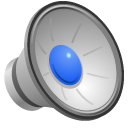 *Zahn, J.M., Poosala, S., Owen, A.B., Ingram, D.K., Lustig, A., Carter, A., Weeraratna, A.T., Taub, D.D., Gorospe, M., Mazan-Mamczarz, K. and Lakatta, E.G., 2007. AGEMAP: a gene expression database for aging in mice. PLoS genetics, 3(11), p.e201.
[Speaker Notes: We use public data source on Mouse Aging that has 1500 images from 30 male-female mice from 1, 6, 16 and 24 months old. Age is the target and considered as nominal type for simplicity.]
1. Image preparation
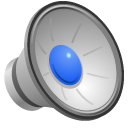 [Speaker Notes: Step 1]
Hematoxylin Channel
There were two obvious candidates to be segmented for downstream processing - cell nuclei and cell cytoplasm.

 Segmenting the former proved to be a much more straightforward task than so with the latter, which made it the more productive endeavor. 

First, each RGB image was deconvolved into channels representative of hematoxylin (hema), eosin (eos), and 3,3'-Diaminobenzidine (DAB). 

The chemistry of the stains is such that hematoxylin is concentrated in cell nuclei and eosin gathers in the cytoplasm. Accordingly, the hematoxylin channel was used to segment nuclei.
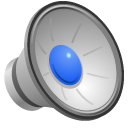 [Speaker Notes: Images are stained using hemtoxylin and eosin stains. So RGB needs to be deconvolved into hematoxylin, eosin channels. the hematoxylin channel was used to segment nuclei.]
Fuzzy-C Mean based Image Segmentation (FCM)
2. Segmentation
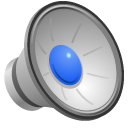 [Speaker Notes: Step 2: Segmentation]
Fuzzy-C Mean based Image Segmentation
FCM method is similar to a KNN clustering technique except for the one difference between the two which is - a given pixel in an image can belong to multiple clusters rather than just one cluster. 

This 'fuzziness' is bounded by a parameter called membership value which provides a distance measure between the pixel of interest and the centroid of clusters. 

The farther away a given pixel is from a cluster centroid, the lower it's membership value.
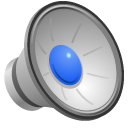 Chuang, K.S., Tzeng, H.L., Chen, S., Wu, J. and Chen, T.J., 2006. Fuzzy c-means clustering with spatial information for image segmentation. computerized medical imaging and graphics, 30(1), pp.9-15.
[Speaker Notes: FCM segmentation uses KNN clustering where the fuzziness comes from the fact that the membership of every pixel can be in more than one clusetr. Each pixel is assigned a membership value which depends on its distance from the cluster centroid.]
FCM based Nuclei Segmentation
Investment
Benefit
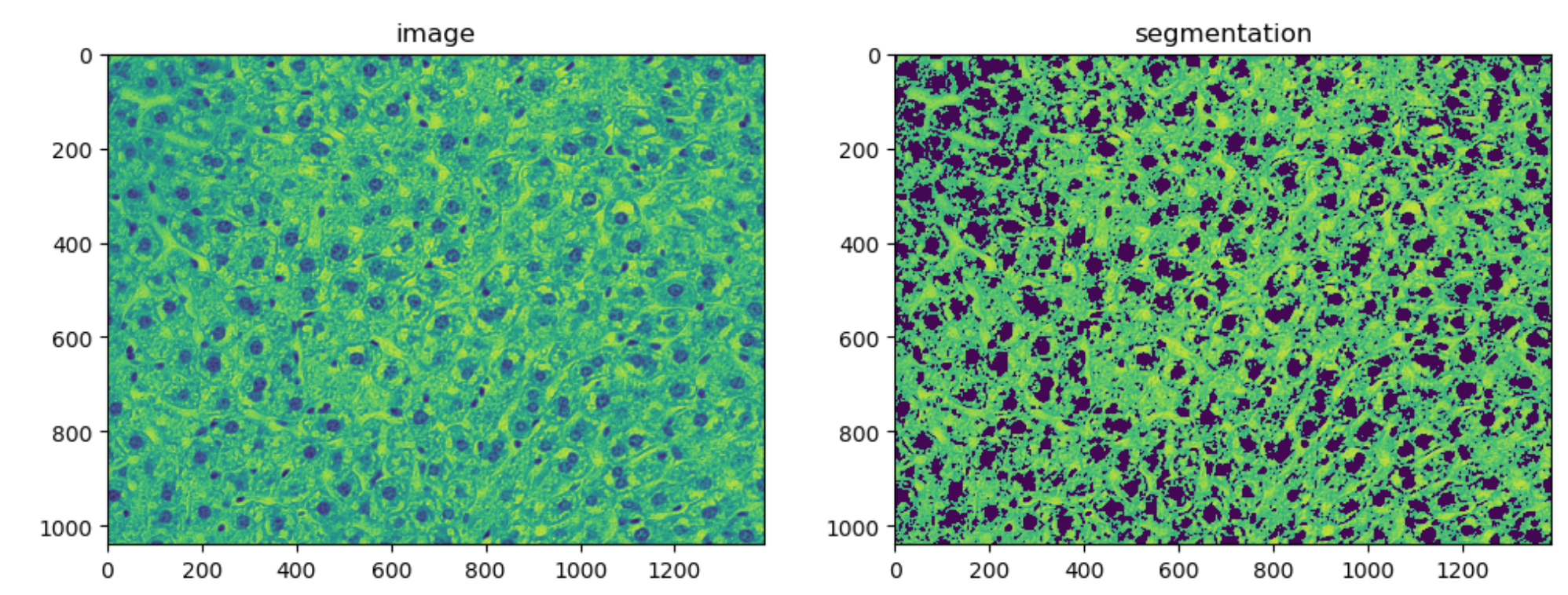 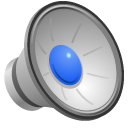 [Speaker Notes: User decides on number of initial clusters,  the stopping condition-epsilon  and number of iterations to converge the cost value associated with segmentation to the user defined epsilon. We empicarily found that values of 3, 0.05 and 25 work the best for this dataset.]
Performed by Scale Space Filtering
3. Blob detection
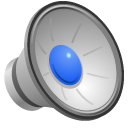 [Speaker Notes: 3. Blob detection - Performed by Scale Space Filtering]
Scale Space Filtering
FCM
Convolution with increasing Gaussian blurring allowing detection of larger blobs. A scale space of 100 .
Convolution with Laplacian of Gaussian where high response denote blobs of certain size
Circles with Center at 1.5 sigma
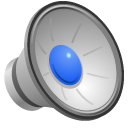 Witkin, A.P., 1987. Scale-space filtering. In Readings in Computer Vision (pp. 329-332). Morgan Kaufmann
[Speaker Notes: We are analysing an unknown scene, there is no way to know a priori what scales  are appropriate for describing the interesting structures or blobs of nuclei. Hence, the only reasonable approach is to consider descriptions at multiple scales in order to be able to capture the unknown scale variations that may occur. 
FCM segmented images are fed into Scale space that uses gaussian blurring to find larger blobs. We use  scale space of 100. Then laplacian of gaussian is used to restrict the size of the blob to 20. Finally local maxima of circles centered at 1.5 sigma is extracted giving us the blobs of nuclei.]
Scale Space Filtering
Investment
Benefit
Creating scale space
Prune blobs using local maxima
Loop through scale space and detect blobs
We set a threshold of 20 across all scales as we were only interested in similar sized blobs (nuclei) rather than a range of blob sizes. For every scale image, detect peaks using the maximum filter technique. All pixel in the neighborhood are set to the maximal value. Peaks are where image = maximum_filter(image)
Loop over all pair-wise blob combinations and check for overlapping blobs. If the blobs are overlapping and cross a set overlap area threshold, keep the largest blob
We created a scale space of 100 to create 100x tiers of the input image for analysis. Setting the scale to 100 gave us the most number of blobs (nuclei) being detected in the slice.
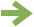 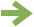 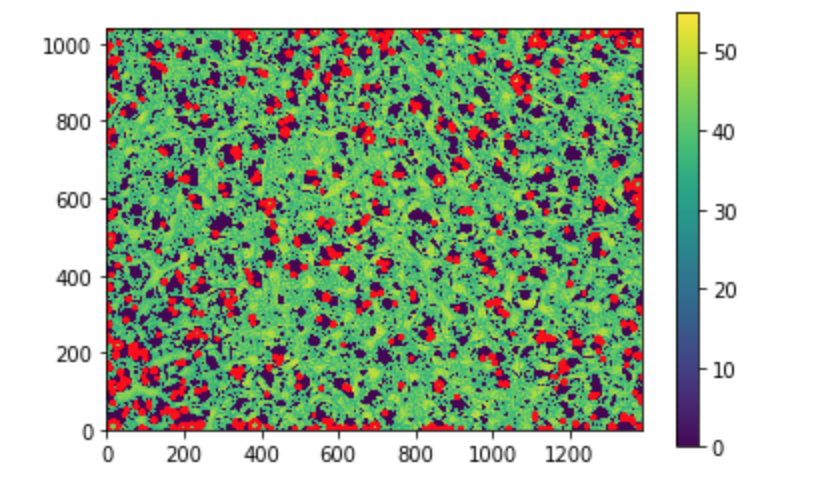 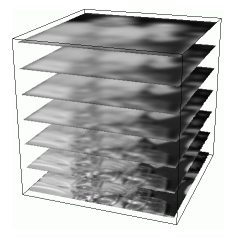 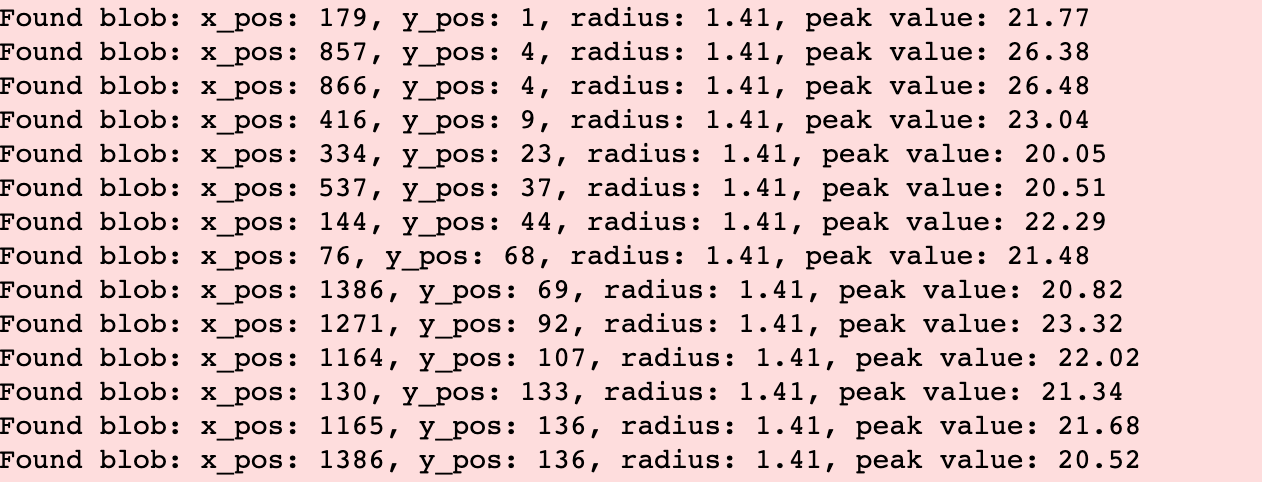 N = 100
[Speaker Notes: Created scale space for 100 and a threshold that assumes that all the nuclei will be of similar shape and size, then use local maxima to prune the blobs for checking the overlapping blobs.]
Geometric and Texture Features
4. Feature extraction across blobs and their image slice
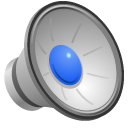 [Speaker Notes: Step 4: Geometric and Texture Features extraction]
Geometric and Texture Features
Investment
Benefit
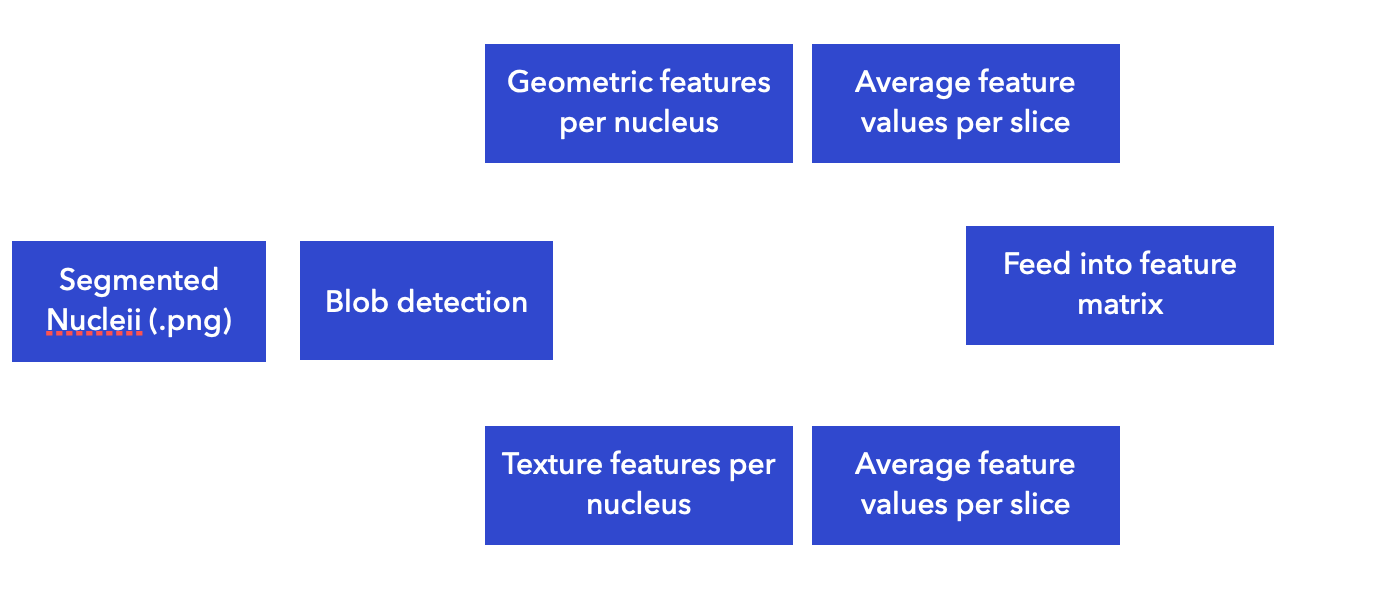 [Speaker Notes: Geometric and Texture features averaged over every slice is extracted.]
Geometric and Texture Features
All features are 
numeric valued
Geometric
Texture
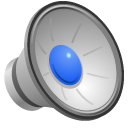 [Speaker Notes: 4 Geometric and 3 texture features are extracted. Some features are counts and the others are values that are averaged across the slice. All features are 
numeric valued]
Machine Learning-Classification
5. Prediction
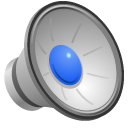 [Speaker Notes: Step 5: Prediction is done using classical machine learning]
Dataset for Prediction
FCM extracted image segments for all four classes. 
It was observed that the segmented images taken from subjects at age of 1 month, seem to contain some spurious values. 
All the instances for age 1 month had to be removed.
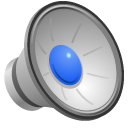 [Speaker Notes: All the instances for age 1 month had to be removed due to spurious values. These values will be investigated further in future work.]
Dataset for Prediction
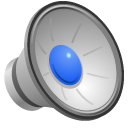 Classifier
Tree based classifier
Instance based classifier
Function based classifier
Sequential Minimal Optimization (SMO), a faster implementation of support vector machines
K-nearest neighbor with cross validation 
target outcome determined by majority vote. Value of K=3
C4.5
Pairwise binary classification, final class probabilities predicted using pairwise coupling
Euclidean distance builds data models- compute distances between objects
Note:
WEKA- A Java based machine learning environment was used for prediction
Linear kernel
Modified logistic regression with a ridge estimator to utilize the instance weights.
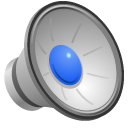 To predict class membership we use three different classes of classifiers that are known to work well with nominal classes and  numeric valued instances.
[Speaker Notes: To predict class membership we use classifiers that are known to work well with nominal classes and  numeric valued instances. 
C4.5-decision tree classifier, 
3-nearest neighbor with euclidean distance, AND 
sequential minimal optimization (SMO) with linear kernel and modified logistic]
Results
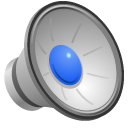 FCM based Segmentation
Results:
Good segmentation results were observed in majority of the cases
In some cases, the algorithm did the inverse (created a mask of the background rather than the nuclei). Mask inversion was used in such cases to get correct ROI
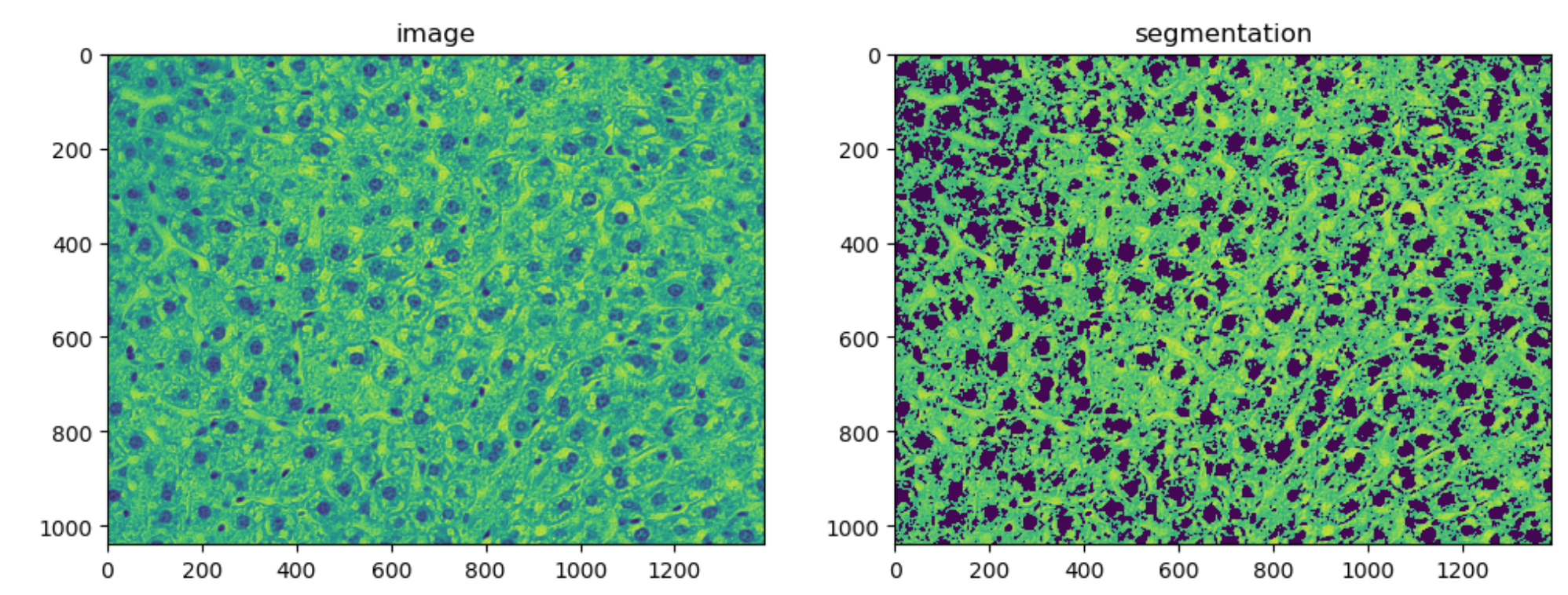 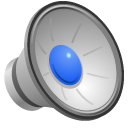 [Speaker Notes: Good segmentation results were observed
In some cases, the algorithm did the inverse (created a mask of the background rather than the nuclei). Mask inversion was used for correction.]
Scale Space Filtering based Blob Detection
The output of  Scale Space Filtering based blob detection method was visually acceptable.
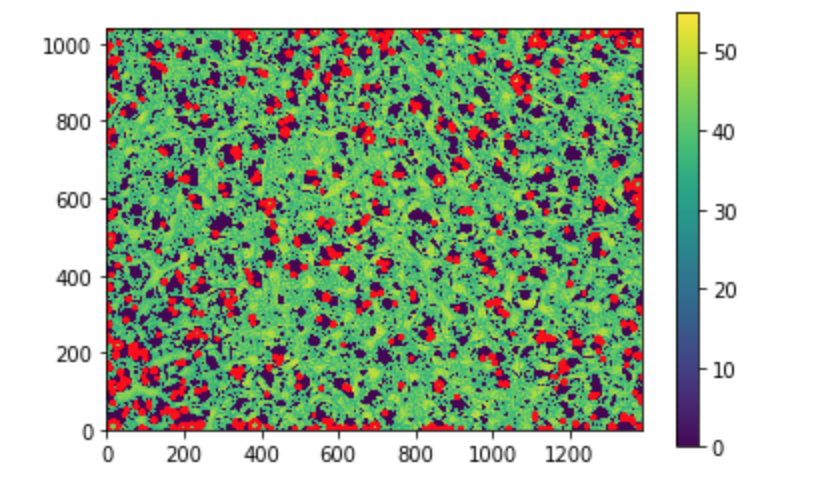 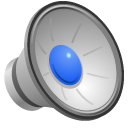 [Speaker Notes: The output of  Scale Space Filtering based blob detection method was visually acceptable.]
Classification/Prediction Results
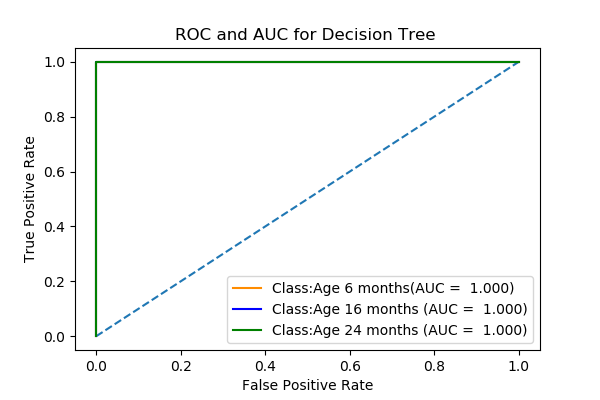 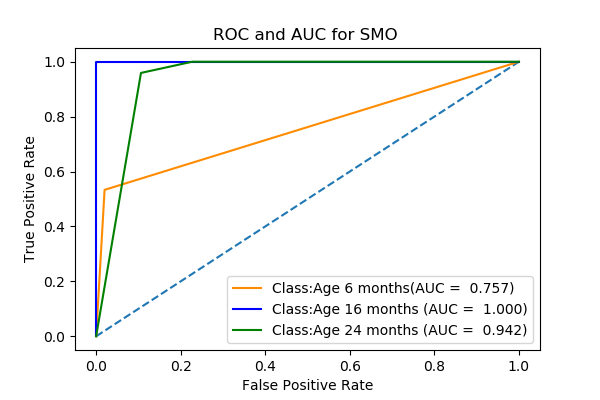 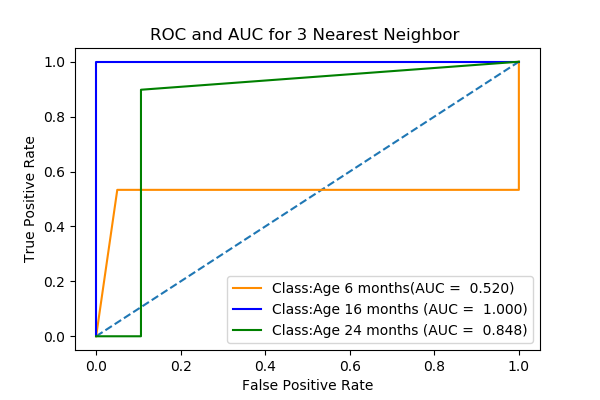 Note:
Decision Tree has AUC=1 for all three classes, which means it has good measure of separability
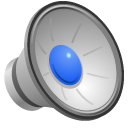 [Speaker Notes: Decision Tree has AUC=1 for all three classes, which indicates that for this training-test set decision tree has good measure of separability of classes.]
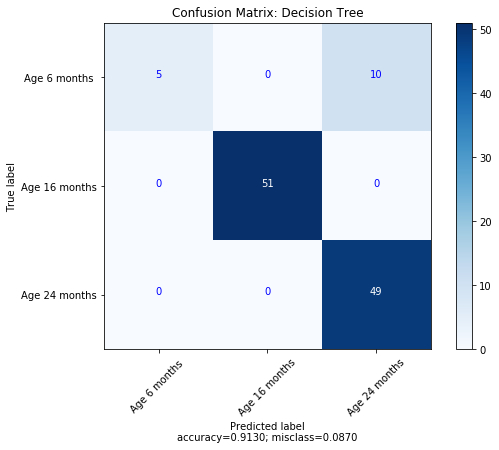 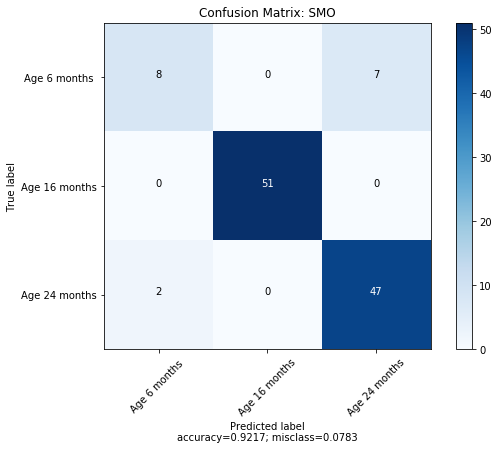 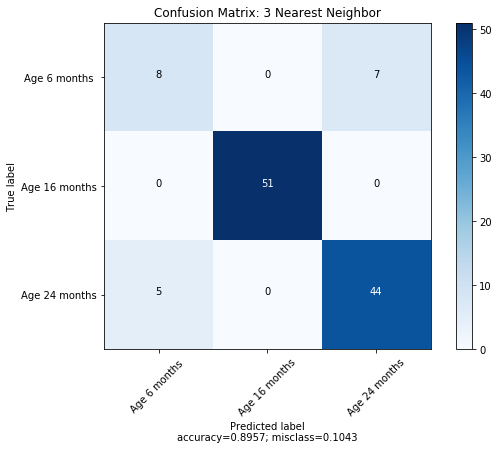 Note:
Decision tree only misclassifies class 6 months.
SMO has the highest accuracy.
OK..Predicted age 
(almost)
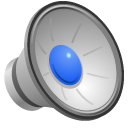 [Speaker Notes: Decision tree only misclassifies class 6 months.
SMO has the highest accuracy.]
discussion
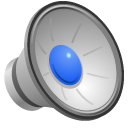 Discussion on Error
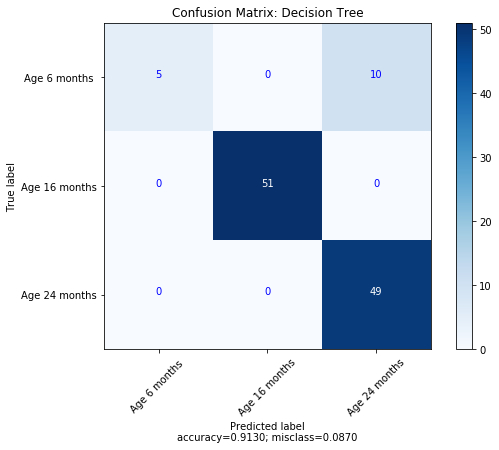 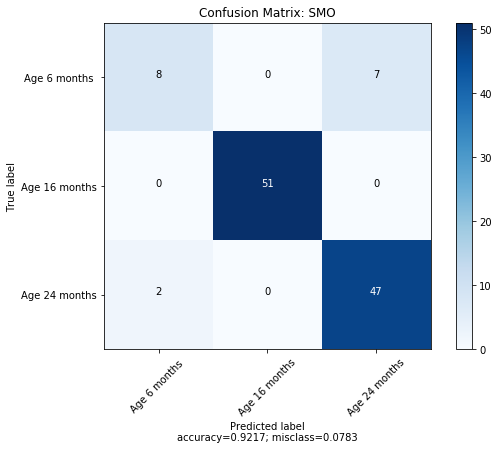 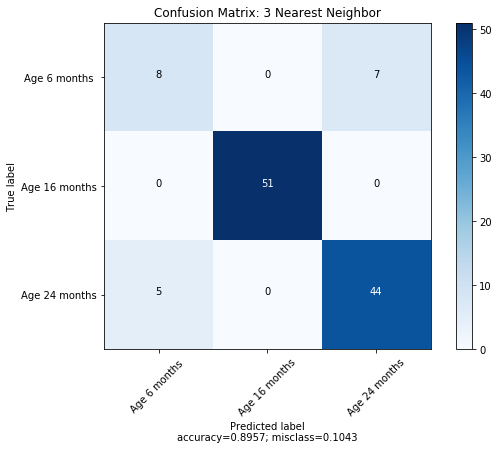 Note:
Lack of large data sample, restricts the level of error analysis that can be done on the data.
From Confusion matrices it can be seen that largest misclassification is for sample from age 6 months. Considering that FCM and Scale Space data for 1 month was largely spurious, some randomness may be seen for data from 6 months.
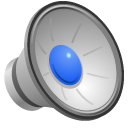 Tree Visualization
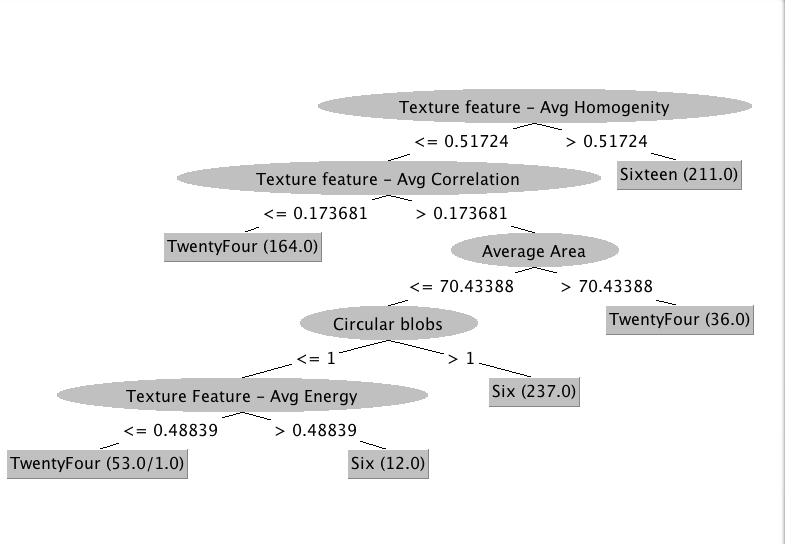 Note: 
Decision nodes include Texture Features and Geometric Features
Decision nodes can be considered as the interesting biomarkers
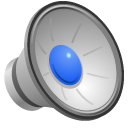 Comparison with Published Work
Cell area has been shown to be statistically significant in describing age related morphological changes in bone marrow derived mesenchymal stromal cells (MSCs)*. We notice that Average Cell Area is one of the decision nodes of decision tree classifier. 
Figure below: Notice that Average Cell Area is distinguishing feature between 24 months, and 6 and 16 months.
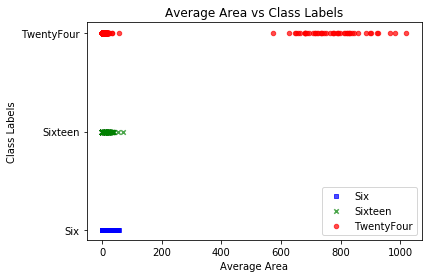 Indicative that relationship between cell area and age must not be ruled out
Maybe found some biomarkers too
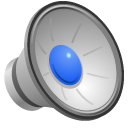 *Oja, S., Komulainen, P., Penttilä, A., Nystedt, J. and Korhonen, M., 2018. Automated image analysis detects aging in clinical-grade mesenchymal stromal cell cultures. Stem cell research & therapy, 9(1), p.6.
[Speaker Notes: Indicative that relationship between cell area and age must not be ruled out. Our data supports that too.]
Tree Visualization
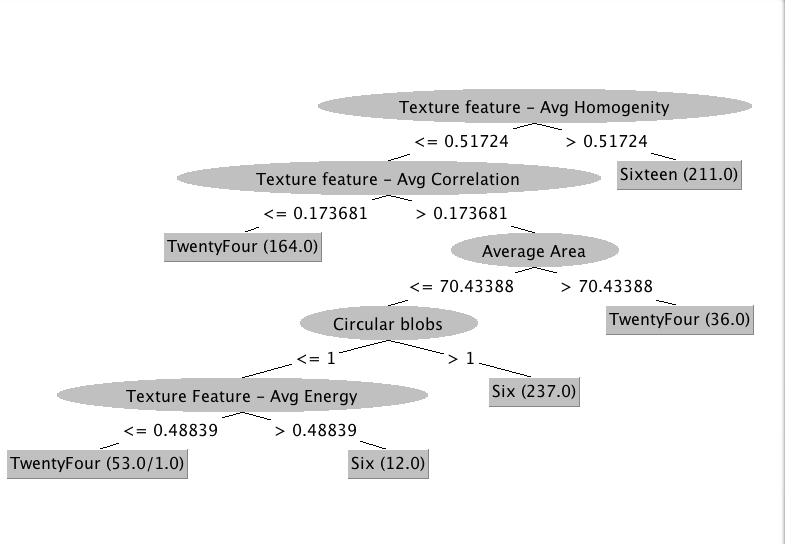 Note: 
Decision nodes include Texture Features and Geometric Features
Maybe found some more biomarkers.. More for future investigation
Decision nodes can be considered as the interesting biomarkers
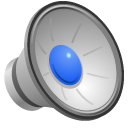 Average Cell Area vs. Other Interesting Features
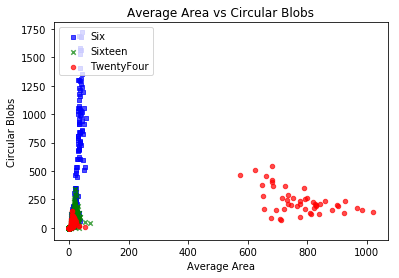 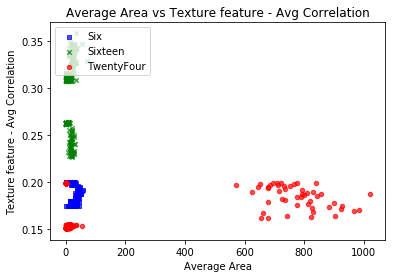 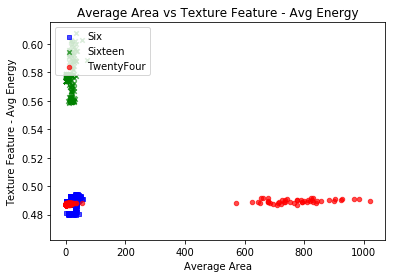 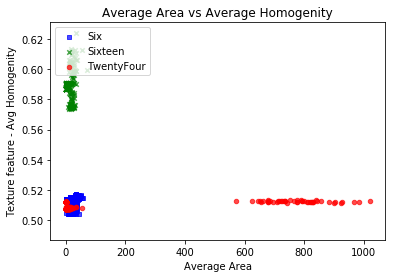 Summary and Future considerations
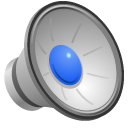 Geometric and Texture features from mice liver histology images have been found to be able to predict target class membership of image clusters/blobs derived from FCM based image clustering and Scale Space Filtering based blob detection.
Some of these features need to be investigated further as biomarkers for aging.
There is need for more data that is from diverse sources and is larger in number.
Need to investigate the spurious behavior of images taken at age 1 month.
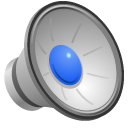 [Speaker Notes: Basically Prediction is acceptable so, there may be a relationship between geometric and texture features extracted from histology images.
Some of these features may be considered as biomarkers of aging.
There is need for diverse data source and increased volume of data to make any conclusions.]
References
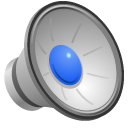 DATASET:
Zahn, J.M., Poosala, S., Owen, A.B., Ingram, D.K., Lustig, A., Carter, A., Weeraratna, A.T., Taub, D.D., Gorospe, M., Mazan-Mamczarz, K. and Lakatta, E.G., 2007. AGEMAP: a gene expression database for aging in mice. PLoS genetics, 3(11), p.e201.
HISTOLOGY AND AGING:
Oja, S., Komulainen, P., Penttilä, A., Nystedt, J. and Korhonen, M., 2018. Automated image analysis detects aging in clinical-grade mesenchymal stromal cell cultures. Stem cell research & therapy, 9(1), p.6.
FCM:
Chuang, K.S., Tzeng, H.L., Chen, S., Wu, J. and Chen, T.J., 2006. Fuzzy c-means clustering with spatial information for image segmentation. computerized medical imaging and graphics, 30(1), pp.9-15.
SCALE SPACE FILTERING:
Witkin, A.P., 1987. Scale-space filtering. In Readings in Computer Vision (pp. 329-332). Morgan Kaufmann
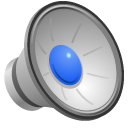 [Speaker Notes: Some of the references are listed here.]
‘The future cannot be predicted. The best way to cope with the future is to create it.’
Dennis Gabor, Nobel Prize winner: Physics
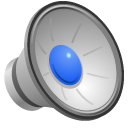 39